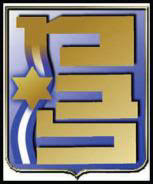 18/12/18      י' בטבת תשע"ט
"ויַהְִי בִשְנתַ הַתְשִיעִית לְמָלְכוֹ בַחדֶֹש הָעֲשִירִי בֶעָשוֹר לַחדֶֹש בָא נבְֻכַדְנֶאצַר מֶלֶךְ בָבֶל הוּא וכְָל- -
חֵילוֹ עַל ירְוּשָלִַם ויַחִַן עָלֶיהָ ויַבְִנוּ עָלֶיהָ דָיקֵ סָבִיב" (מלכים ב' כ"ה, א') -
חורבן ירושלים ובית המקדש, מצוין בארבעה ימי צום, לזכר אירועים בעלי משמעות בתהליך
החורבן:
 צום י' בטבת מציין את מועד תחילת המצור הבבלי על ירושלים, בשנת 588 לפני הספירה, אשר הסתיים בחורבן הבית הראשון וממלכת יהודה, והביא להגליה המונית לבבל.
 צום י"ז בתמוז מציין את פריצת חומת ירושלים בשנת 70 לספירה, על ידי הצבא הרומאי, שהוביל לחורבן העיר ולשריפת הבית השני.
 צום תשעה באב מציין את תאריך חורבן שני בתי המקדש בשנת 586 לפני הספירה -
ובשנת 70 לספירה.
 צום גדליה בג' בתשרי מציין את רצח גדליהו בן אחיקם, שמונה כמושל על ידי הבבלים, על שארית הפליטה אחרי חורבן בית ראשון ונרצח בשנת 582 לפני-הספירה, רצח שהביא לגירוש כל היהודים מהארץ בידי הבבלים.
על פי המסורת, בסמוך ליום י' בטבת נפטר עזרא הסופר, שכתבו עליו חז"ל כי: "היה ראוי
שתינתן התורה על ידו אלא שקדמו משה רבינו" (סנהדרין, כ"ה, ב'), ובכך בעצם הגדירו אותו
כשני בחשיבותו רק למשה רבינו בכל תולדות עם ישראל. אירוע נוסף שנחשב לאסון במסורת
היהודית והתרחש בסמוך למועד הצום, היה דרישת מלך מצרים, תלמי השני, כי שבעים זקנים יהודים, יתרגמו את התורה ליוונית. האירוע נחשב לחמור, כיוון שהמסורת ראתה בתרגום בתורה, פגיעה בייחוד שלה, ובשייכותה לעם ישראל לבדו.
צום י' בטבת מתייחס למוקדם ביותר מבין האירועים המציינים את החורבן. על פי המסורת היהודית, יום זה הוא תחילתו של "הסתר הפנים" שהביא לכל האסונות שעם ישראל סבל מהם מאז, ששיאם הגיע בהשמדת יהדות אירופה בשואה. כהמשך למסורת זו, החליטה הרבנות הראשית בשנת 1949 , להגדיר את י' בטבת כ"יום הקדיש הכללי", שבו ניתן יהיה להגיד קדיש לעילוי נשמות היהודים שנרצחו בשואה במועד לא ידוע, ושלא נותרו להם קרובי משפחה שיגידו קדיש לזכרם. החלטת הרבנות נועדה לפשר בין התנגדות חרדית לקביעת יום צום חדש לזכר השואה, לתמיכה בציונות הדתית, בקביעת צום שכזה.
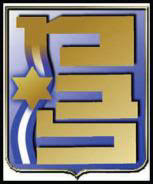 18/12/18      י' בטבת תשע"ט
בדברי ההסבר שהופיעו בחוברת שפרסמה הרבנות הראשית בשנת 1956 , בנוגע לאופן
קיום הלכות יום הקדיש הכללי, נכתב בין השאר כי: "...לכל יהודי באשר הוא שם, קדוש היום
הזה לזכר רבבות בתי האבות והמשפחות שנשמדו כליל, ללא השאיר שריד ופליט, וגואלם
הוא בית ישראל כולו", כשהכוונה בטקסט היא שגם אנשים אשר לא איבדו את בני משפחותיהם בשואה, צריכים להגיד קדיש לזכרם של אלה שלא נותר מי שיעשה זאת עבורם, שכן האסון הוא של העם היהודי כולו.
הצעה נוספת, שהועלתה בידי הנהגת הציונות הדתית בתחילת שנות החמישים, הייתה שיום
י' בטבת יוגדר גם כיום הזיכרון הממלכתי לנרצחים בשואה. הצעה זו נדחתה עקב התנגדות
המפלגות הלא דתיות, להקשר הדתי של יום הזיכרון, ורצונן לקבוע את יום פתיחתו של -
המרד בגטו וורשה כיום הזיכרון הממלכתי לשואה ולגבורה, כפי שאכן הוחלט.
"דינו של יום זה, יום העשירי בטבת, לבניהם של קרוביהם, כדינו של יום המיתה –
לאמירת הקשר שלהם לקדיש, ללימוד משניות ולהדלקת אור נשמה". הודעת הרבנות
הראשית, כ"ז כסלו תשי"א.